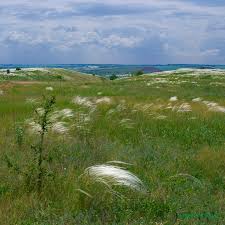 Животные Донской степи
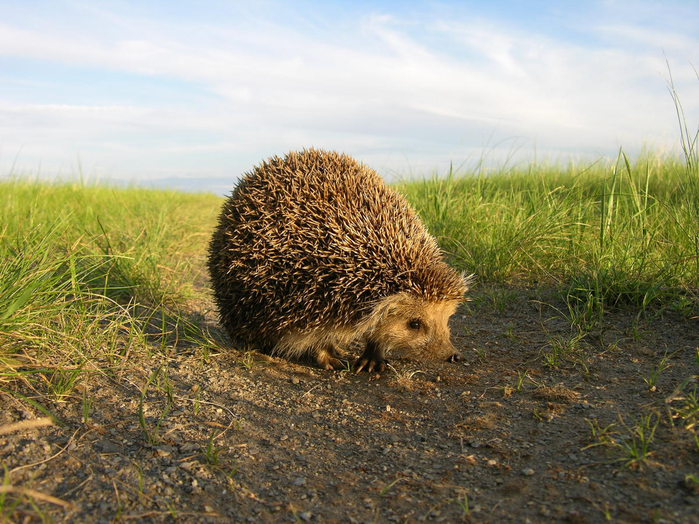 ЁЖ
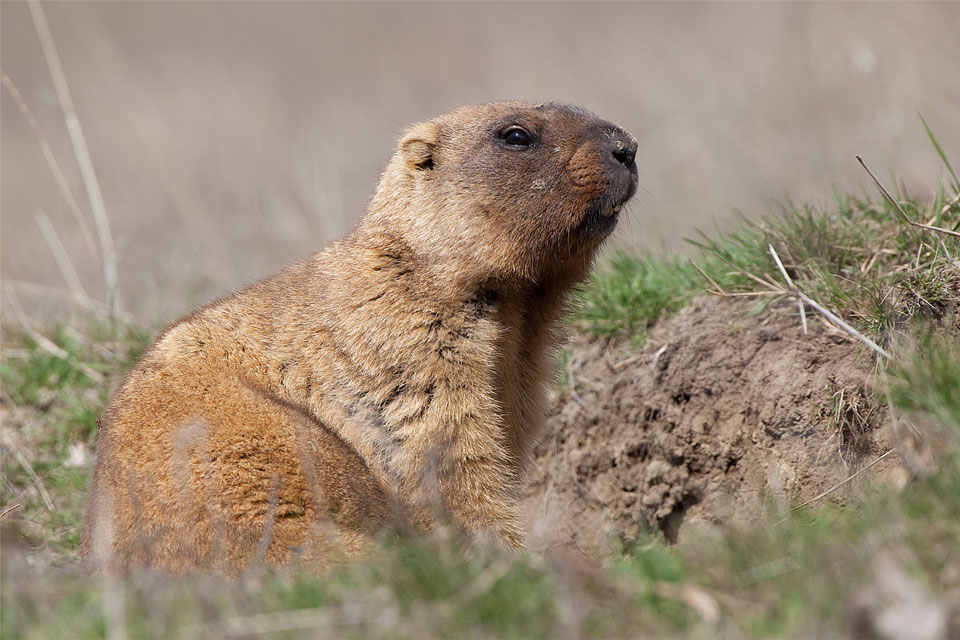 БАЙБАК
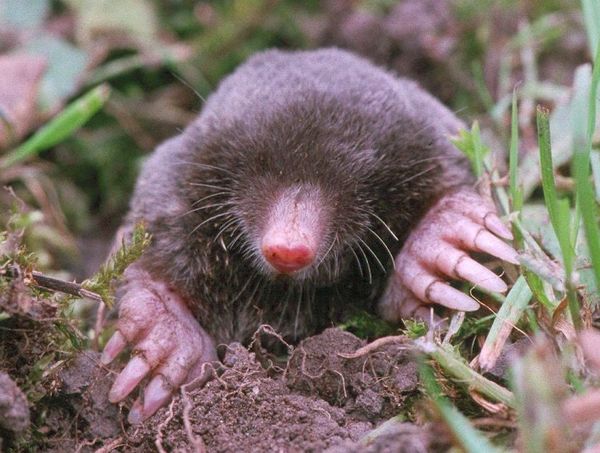 КРОТ
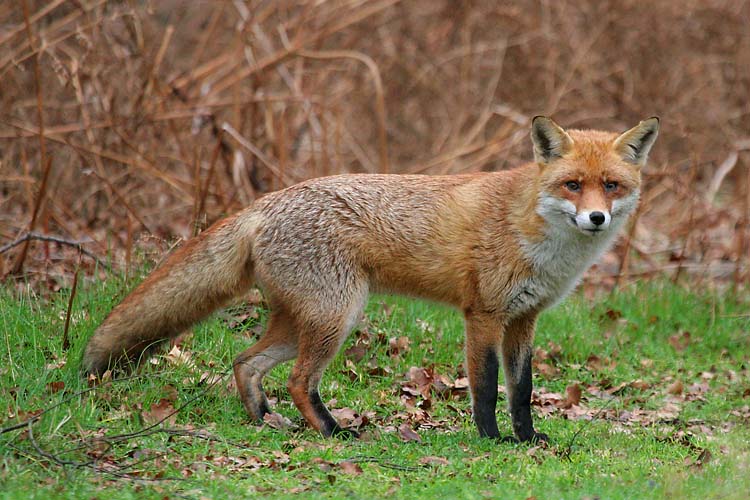 ЛИСА
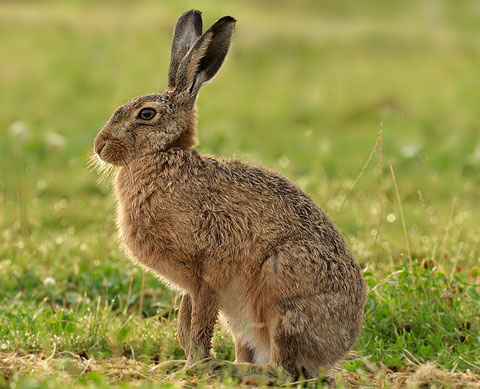 ЗАЯЦ
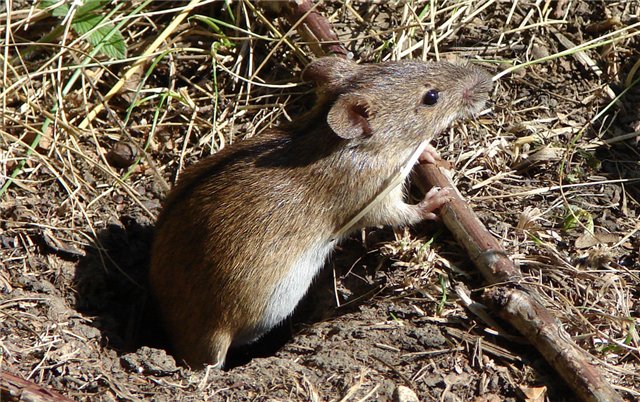 МЫШЬ-ПОЛЁВКА
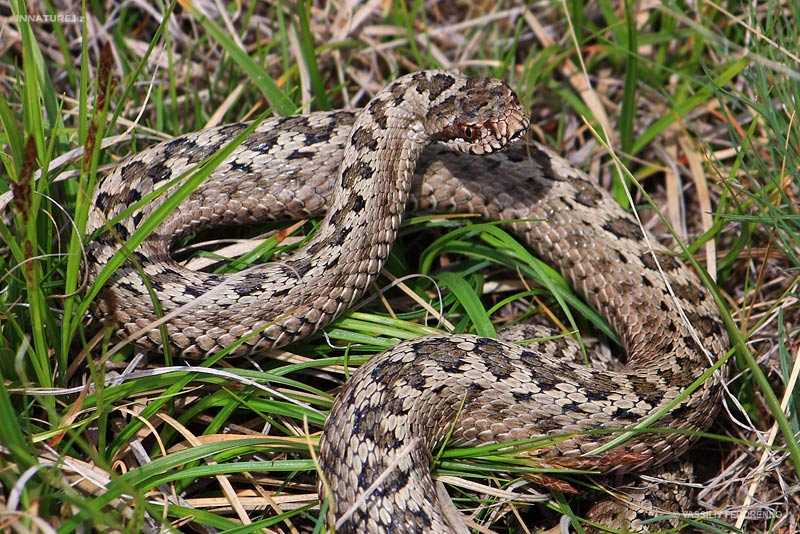 СТЕПНАЯ ЗМЕЯ
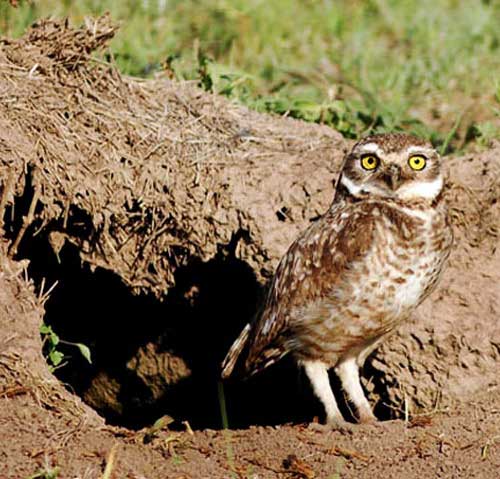 СЫЧ
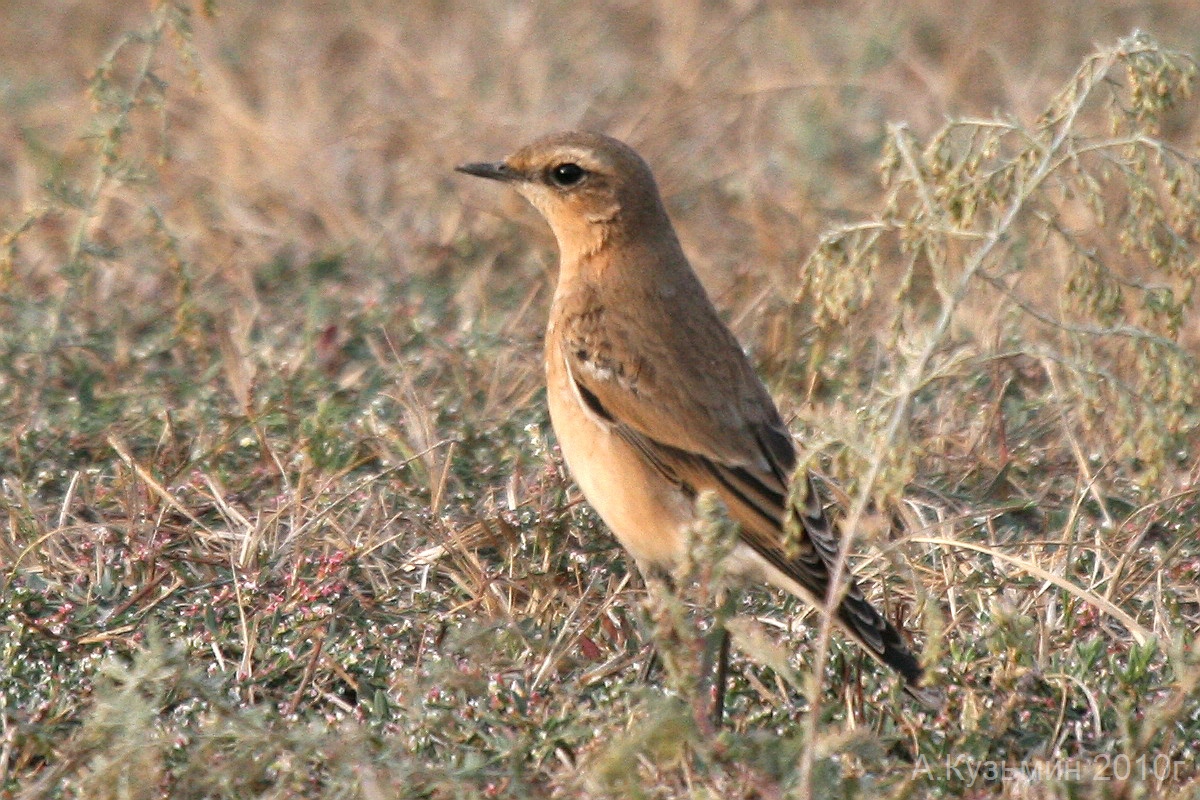 КАМЕНКА-ПЛЯСУНЬЯ